Finding
Your
Audience
Who’s
Lola?
Stalking 101
2
Who am I?
What gives me the       authority to give this workshop?
Ciara
Knight
Important
Disclaimer
This class is designed to help you identify your readers. This is my opinion based on my experience and research and tested on five thousand and twenty-two readers and cross referenced by fifteen thousand hours of reading and writing. However, you may have your own way of doing things and that is fine. Please note that there is not one formula for all writers and that is why this workshop is designed to help you self-identify your own readers.
Blah blah, blah blah blah. Blah and blah, blah, blah. Blah blah, blah blah blah. Blah and blah, blah, blah. Blah blah, blah blah blah. Blah and blah, blah, blah. Blah blah, blah blah blah. Blah and blah, blah, blah. Blah blah, blah blah blah. Blah and blah, blah, blah.
Blah blah, blah blah blah. Blah and blah, blah, blah.


No readers or writers were harmed in the making of this workshop.
4
Why
Car 
Rides
Lola
Purple
bows
Where
What
Who & How
5
6
Who & How
Belly rub?
https://bisg.org/page/BISACEdition
7
8
Do you eat dinner at a table with family? ________________Yes, if I want scraps_____________
Do you enjoy cooking? _________________My paws get in the way______________________
Do you enjoy the outdoors or prefer to be at home? ___Outside_________________________
What are you reading right now? ________Puppies weekly____________________________
What are your favorite hobbies? ______________walking with my mom_________________
Are you mountain, beach, or dark dungeon type? ___________mountain___________________
What is your favorite toy/item/collectable?___chew toy_________________________
Do you mark up your books when you read? ______________When Mom isn’t looking._____
Where do you shop? ____________________Petsmart________________________________
Stop!
9
10
Not in a creepy way
Stalk Before You Talk
11
According to Statista the rank of the most
 popular social media platforms are:
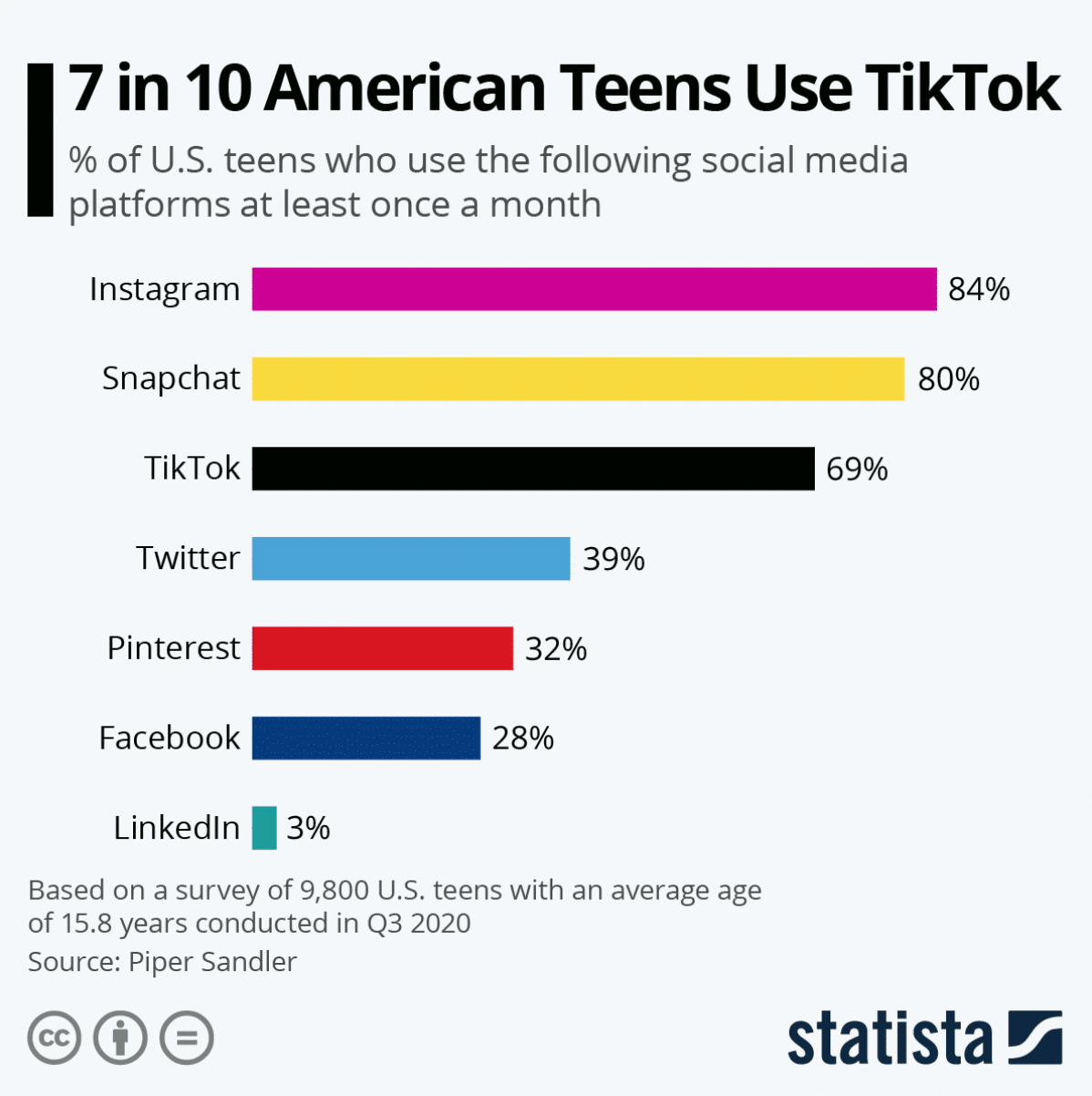 Facebook
Youtube
Instagram
TikTok
Pinterest
12
13
Social
Media
14
Brainstorm with friends on how to talk to her.

Ask Lola what she likes or there won’t be a second date!

**Consider your marketing approach

Based on your information. Figure out where you’ll best target your readers.
Creepy First Date
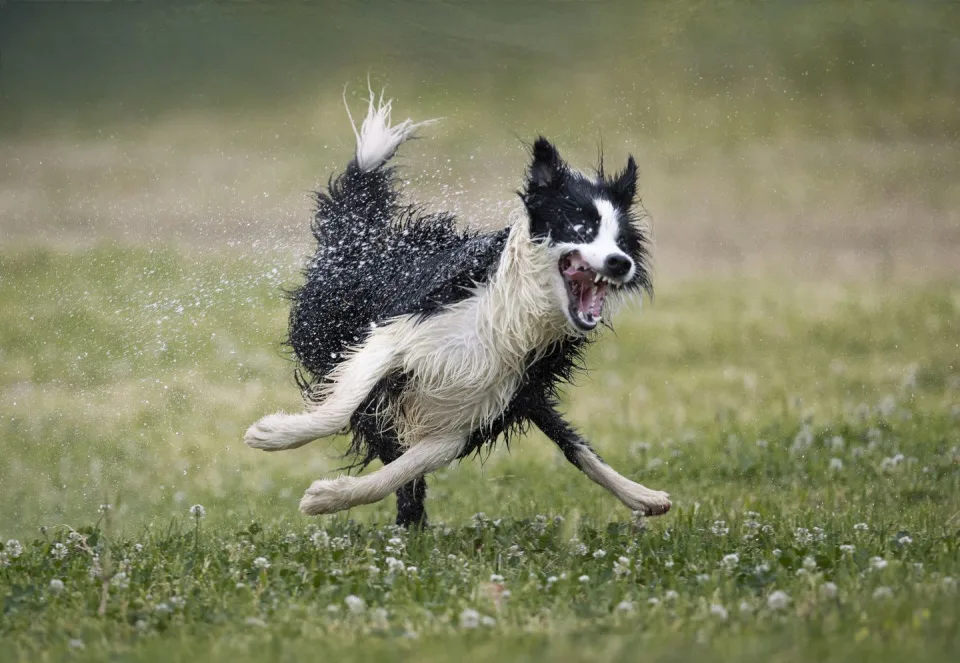 15
16
Keywords
Amazon search method
Kindlespy
Go through and pick out five keywords that are unique without as much competition as using genre and subgenre.
17
18
Other methods on how to find the who?
Add to the questions you have it is a running list!
Ask your readers (more on that later)!
Read reviews of your books or comp book reviews
Read comp books and make sure you are in the right place.
Other places to get info on users are Discord and other
Specific forums
19
20
Branding
Mood
Genre
Subgenre
Colors
Covers
Copy
and so much more.
Take all information you’ve collected and use it in your branding.
21
22
Marketing
Content marketing
Social media marketing
SEO
Email Marketing
Pay Per Click marketing
Influencer Marketing
23
Content
Marketing
Don’t be a Diva
Loof  at
me
A type of marketing that you utilize videos or images to promote your brand on platforms like TikTok, Facebook, Blogs, Website, Snapchat, Instagram, etc...
Without explicitly promoting yourself.
24
Social Media
Marketing
Interact with readers
Fun
House
To build brands, increase sales, and drive website traffic.
25
SEO
Sir
Sherlock
A comprehensive plan to get more visitors to your website through search engines.
26
Email
Marketing
Mr.
Shy
Direct marketing to a warm audience and hopefully building new readerships.
Pay Per Click
Pay each time someone clicks on your advertisement
Mr.
Money
Spots
28
Break it down
Kit
Kat
Where to begin.
Break down your customers into multiple segments
The longest Readers
who has bought all your books?
The easiest customers to work with.
Top gross earners with least amount of work.
30
Who to target!
Rock 
Star
Who to run ads for:
Top gross earners that have a large audience still untapped.
31
Target on social Media
Ralph
Nana
Mrs.
Catnis
32
Don’t Target
Foster
Nonpaying super fans.
33
Things to ask yourself?
Is your brand on point?
Your story delivering your author promise?
Based on who you have identified do you believe that person will LOVE your stories?
34
Case Study #1
Ciara Knight
Genre: Contemporary Romance
Subgenre: Small town, sweet 
Tropes/UFs: small town romance, boy next store, second chance romance
BISACs: 
FIC027270      FICTION / Romance / Clean & Wholesome
FIC027380      FICTION / Romance / Later in Life
FIC042040      FICTION / Christian / Romance / General
35
Case Study #1
Answers to questions:
36
Case Study #1
37
Case Study #1
Start over
38
Case Study #1
Branding
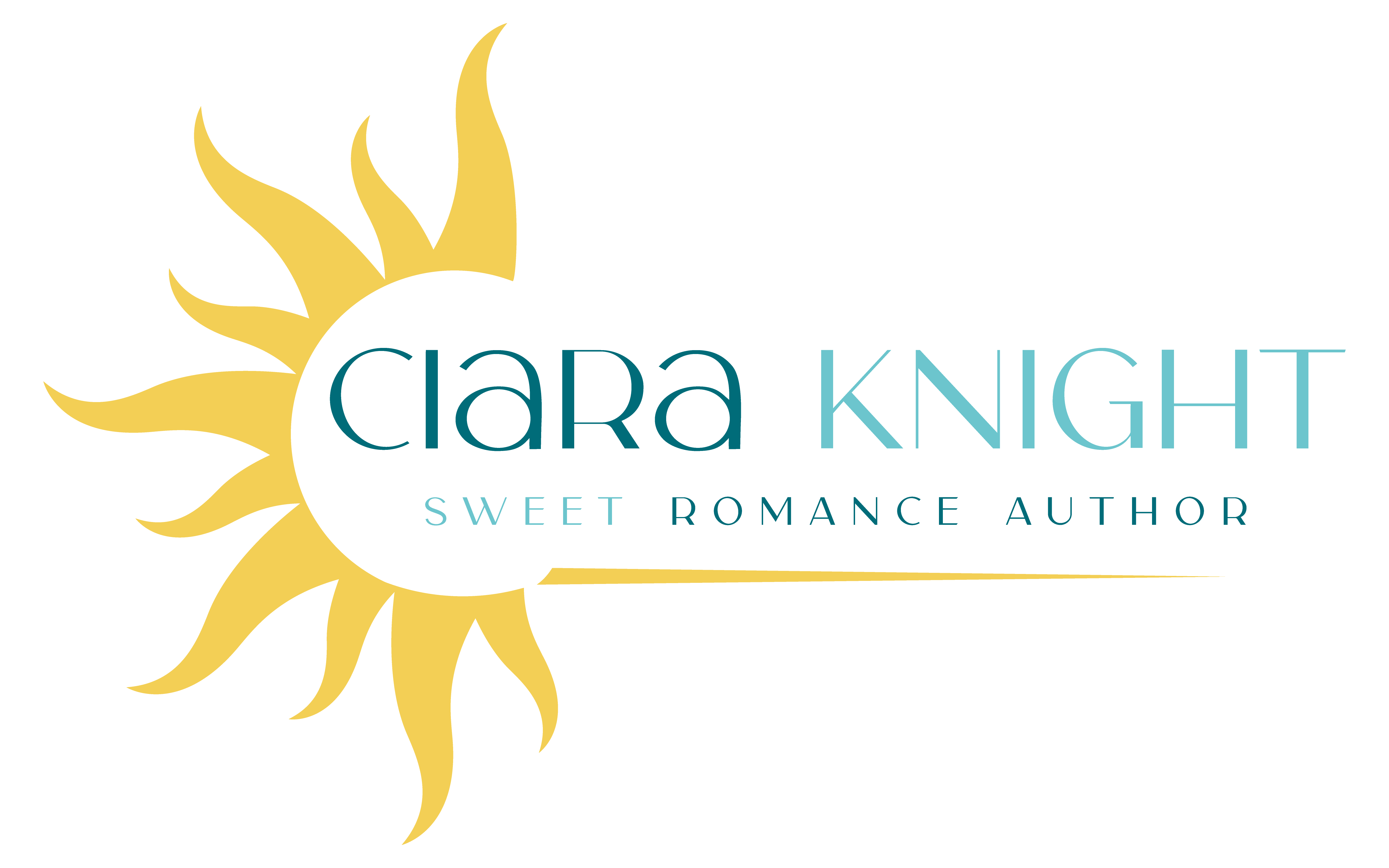 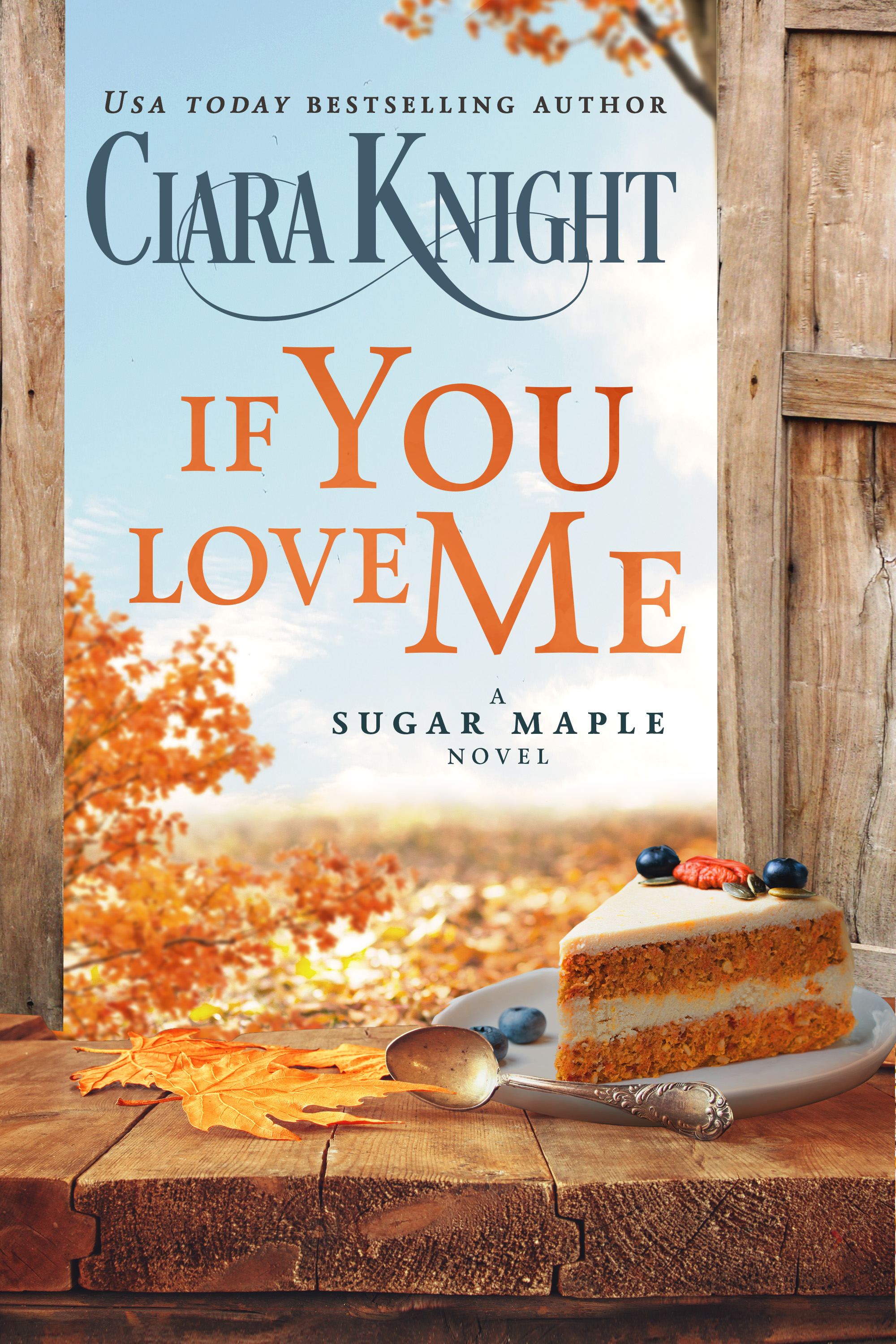 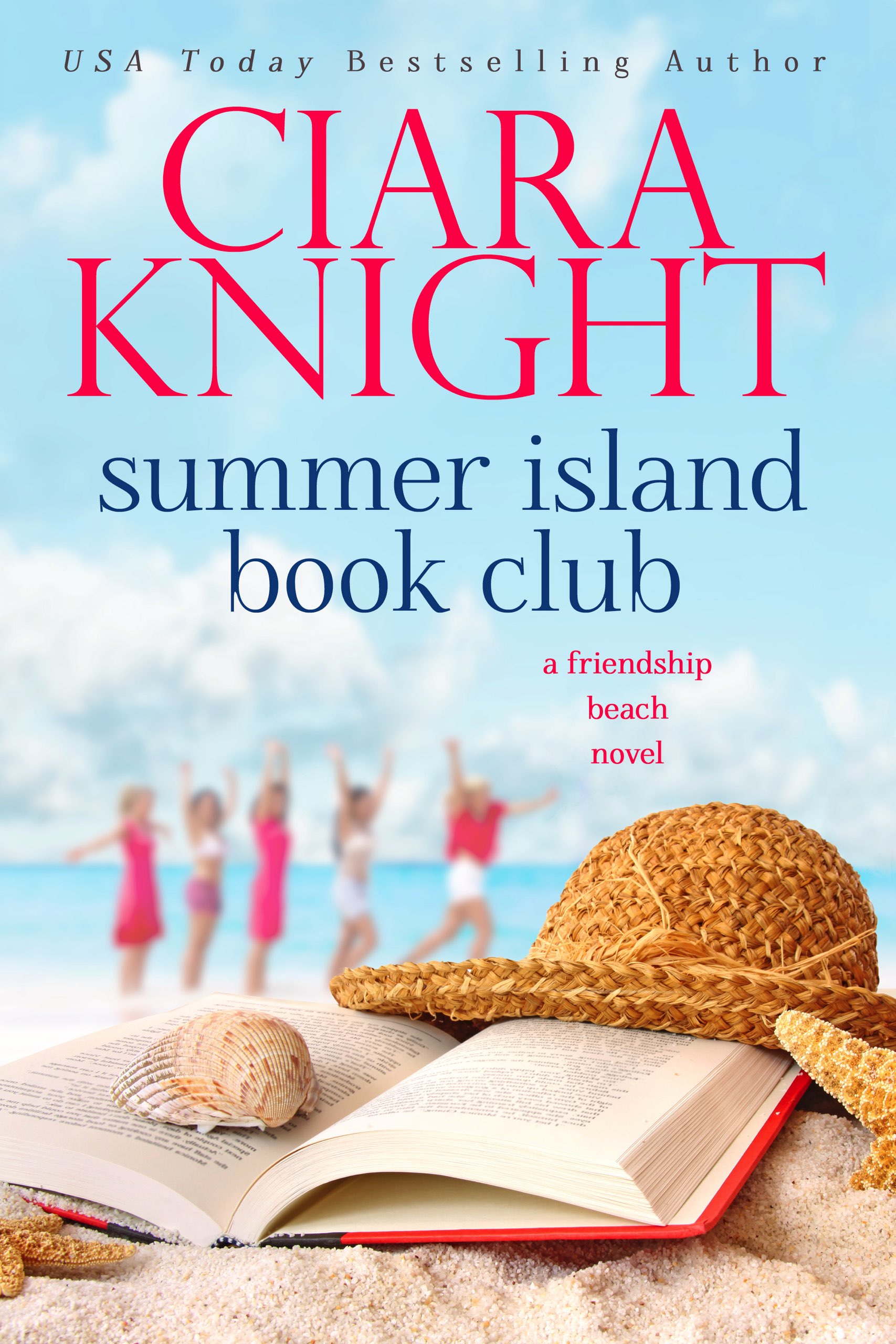 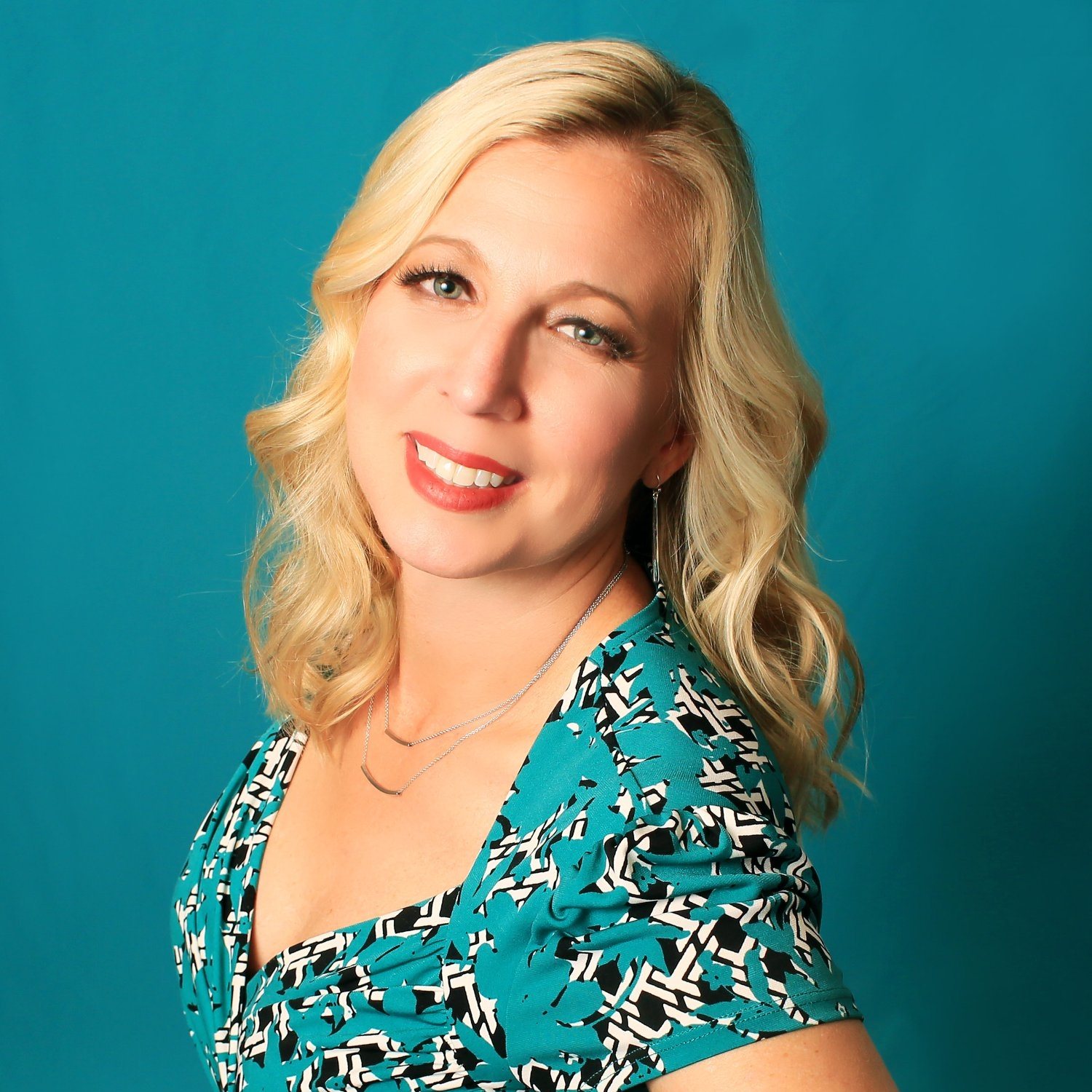 39
Case Study #1
Marketing
Content marketing: Facebook, Instagram, and Pinterest Images produced by Book Brush about cooking and knitting and reading. 
Social media marketing: Images and book trailer, quotes (short and long), free series starter offer, cover reveal (use puzzle creator), pre-order, and going live, continue with first in series posts
SEO Place key words into blog posts leading up to, during, and after launch. Include titles such as  “Pleasing Pumpkin Pie” and “sweet and scrumptious beach treats”
Email Marketing: Be your own star campaign. 
Pay Per Click marketing: Facebook utilizing keywords and hyper targeted.
Influencer Marketing: Not the best use of marketing time and energy at this time.
40
Case Study #2
Top Secret
Genre: Spicy Paranormal and Fantasy
Subgenre: witches, vampires, sorcery, magical realm, magical realism, 
Tropes/UF: fated mate, Most popular guy chooses you, The bad guy who only loves you.
BISACs:
FIC027320       / Romance / Paranormal / Vampires
FIC027440      FICTION / Romance / Paranormal / Witches
FIC027030      FICTION / Romance / Fantasy
41
Case Study #2
Answers to questions:
42
Case Study #2
43
Case Study #2
Start over
44
Case Study #2
Branding
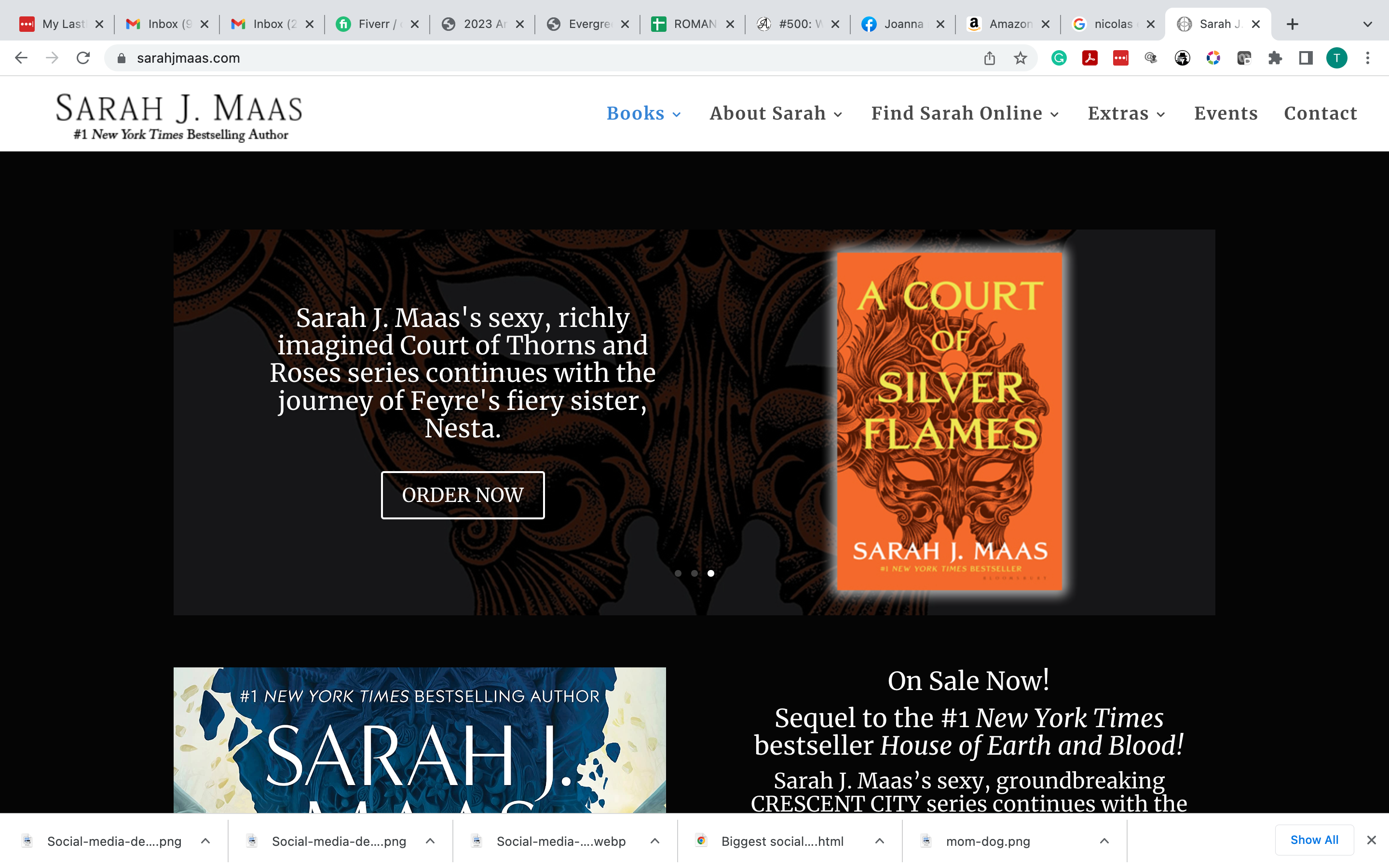 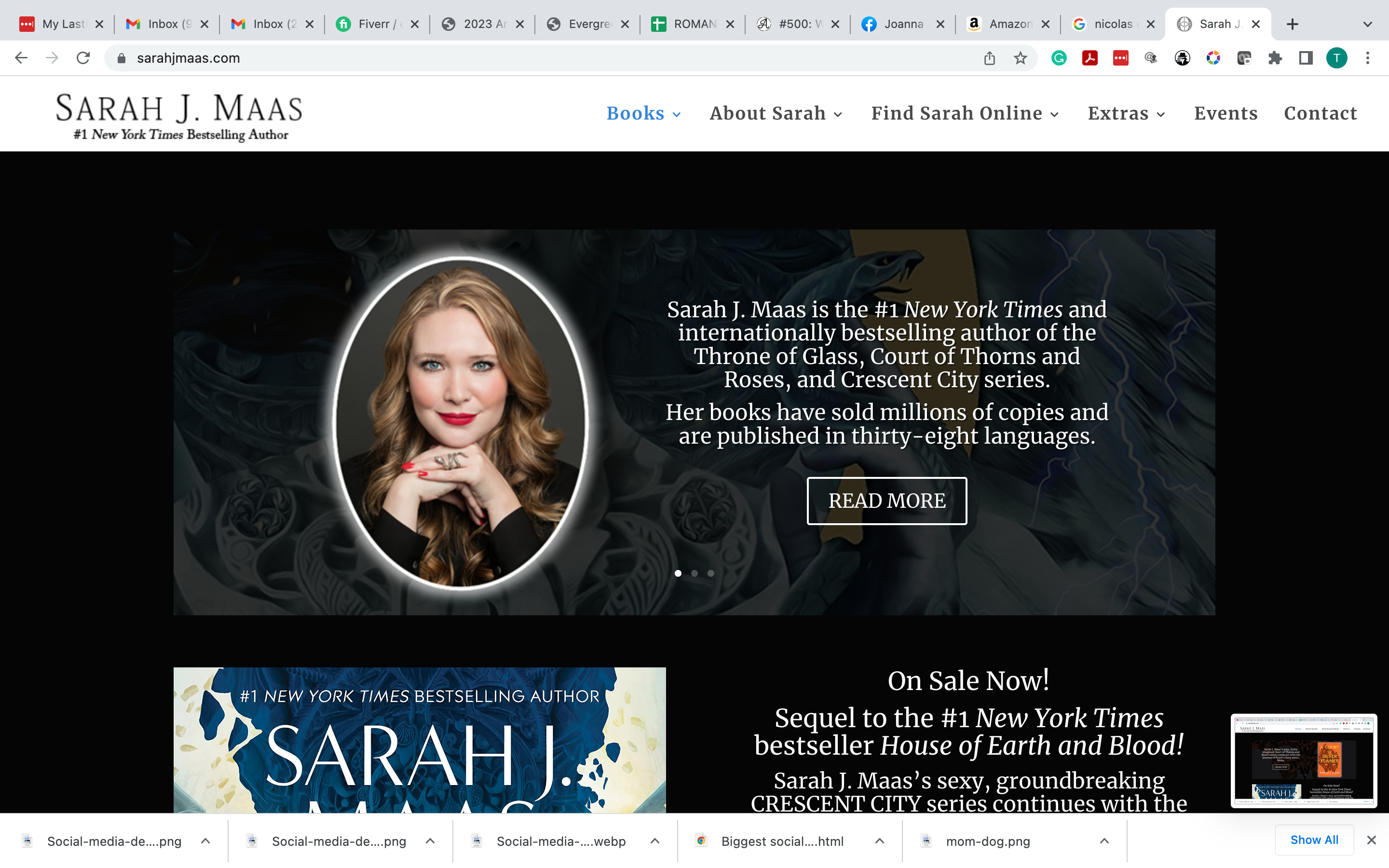 45
Case Study #2
Marketing
Content marketing: Facebook, Instagram, and TikTok (on influencer account).
Social media marketing:  TikTok (marketing account)
SEO: Images and book trailer, quotes (short and long) on FB, free series short story, cover reveal, pre-order, and going live, continue with first in series posts. 
Email Marketing: Reader’s Pick for next story.
Pay Per Click marketing: AMS ads for KU books. No FB. Use budget for TikTok (marketing account)
Influencer Marketing: Tik Tok and reaching out to other Booktok reviewers and instagrammers.
46
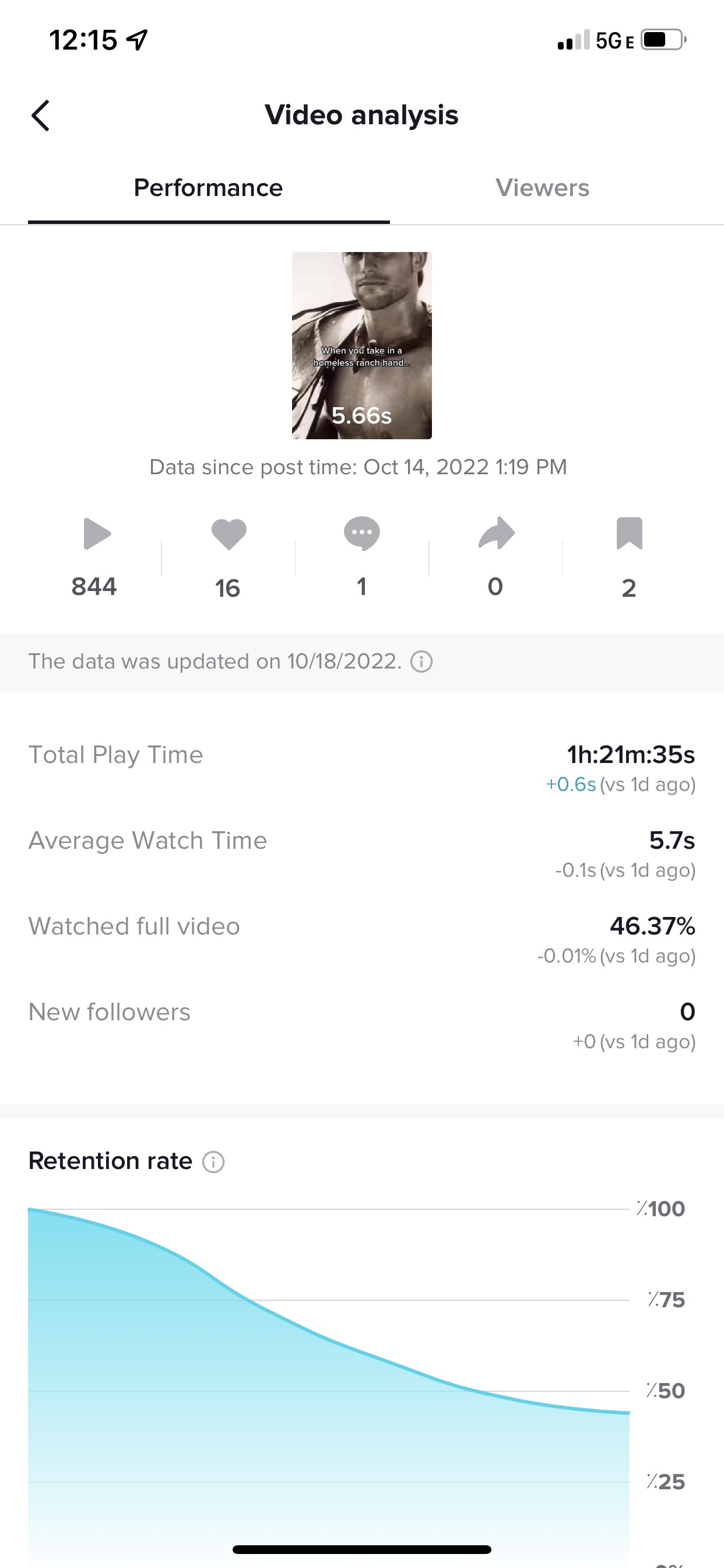 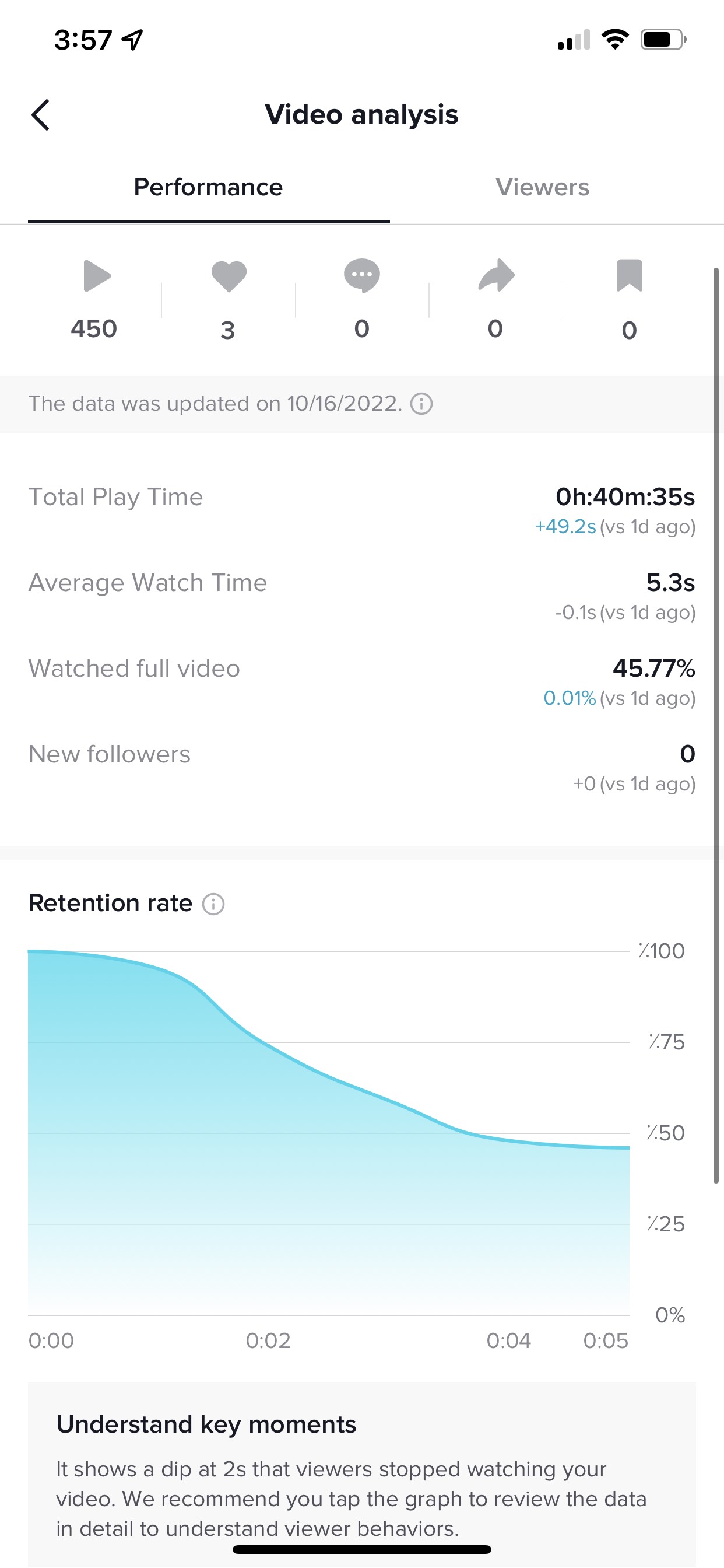 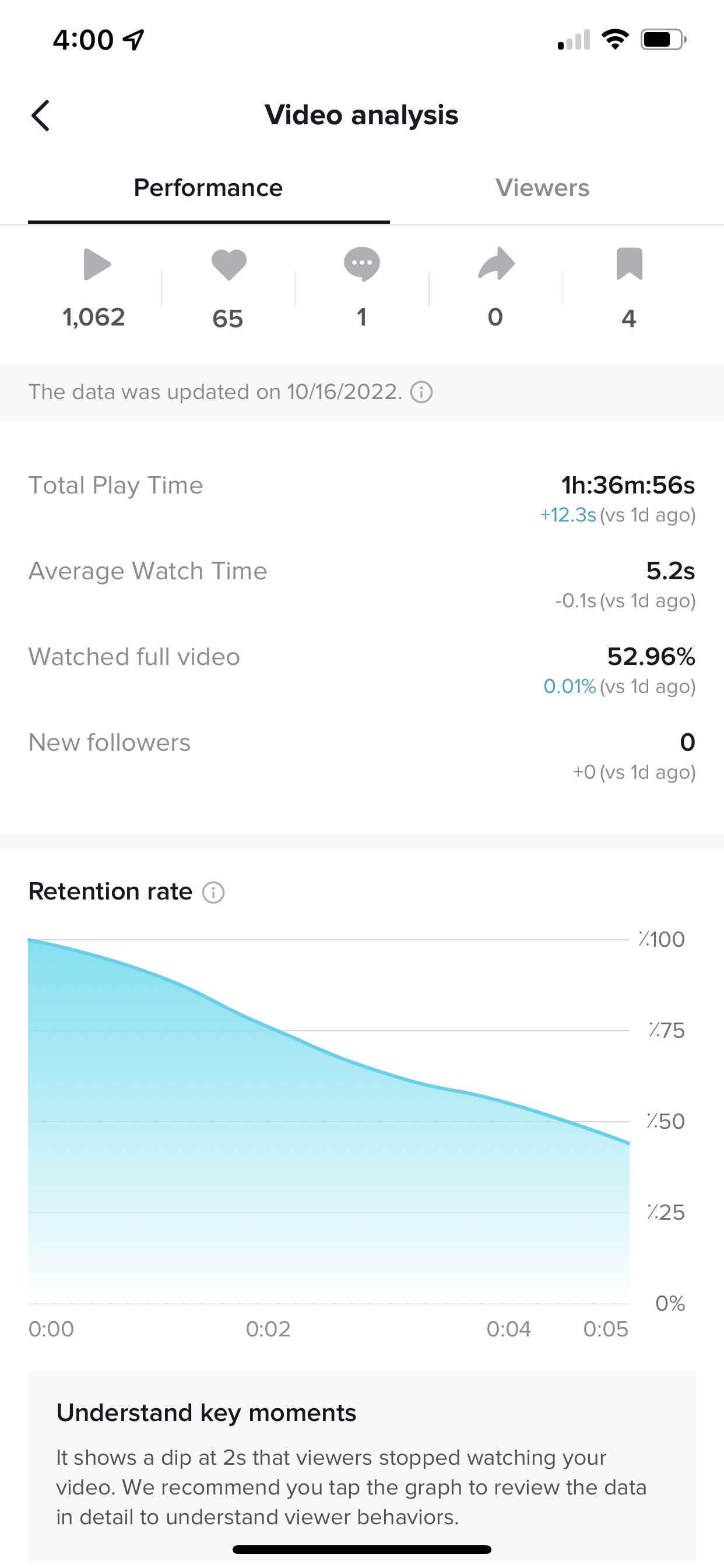 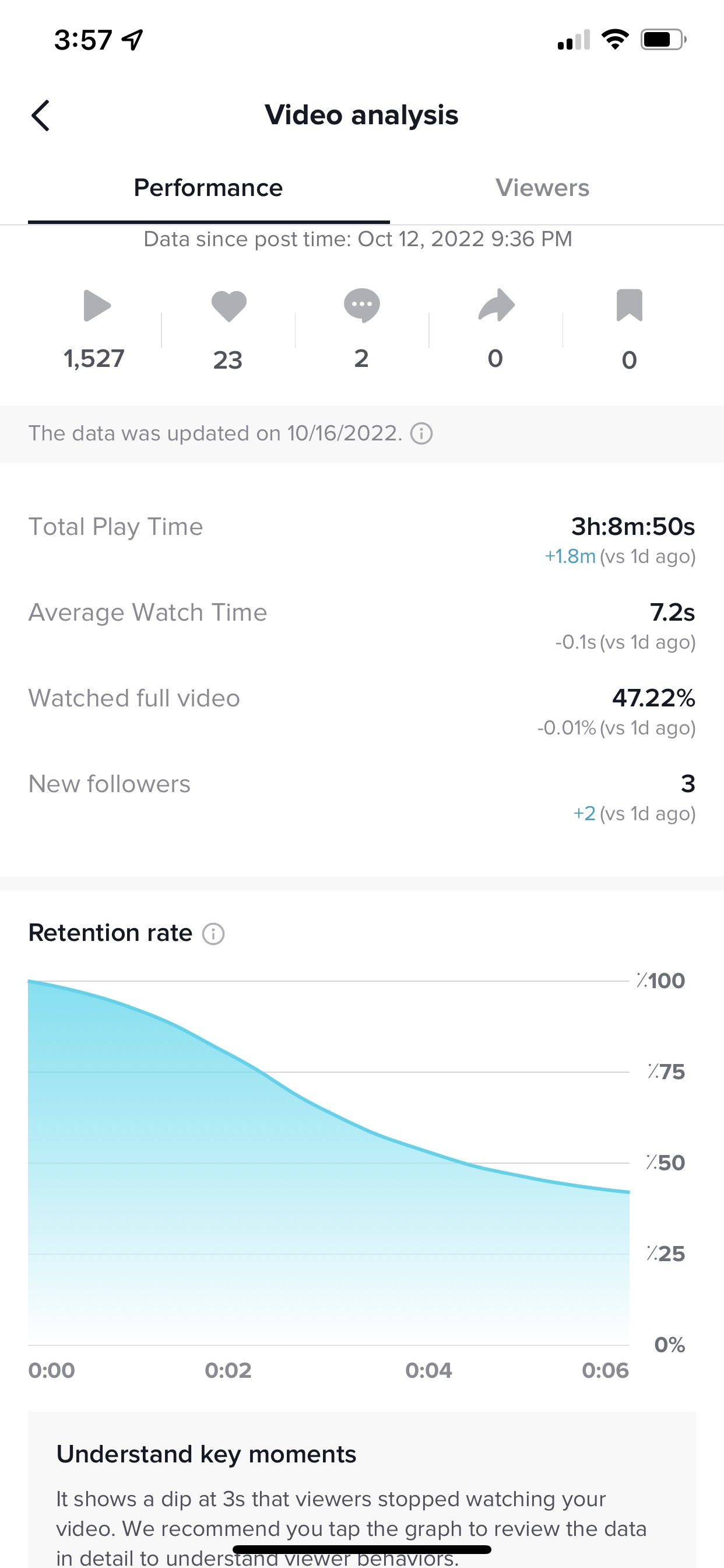 47
Bobby Kim
My Fb Group:
 https://www.facebook.com/groups/gyptiktokmastery 
My Youtube (start with this video) https://www.youtube.com/watch?v=MPQpIuOEZrA&t=710s 
My Course Link: https://sso.teachable.com/secure/242287/checkout/4342270/grow-your-publishing-tiktok-mastery 
I'll extend a discount code for people at the event: code is magnolia at checkout
48
49